About Committee: You have 4 committee members. You can have 1 x external member, on a 1:1 basis.
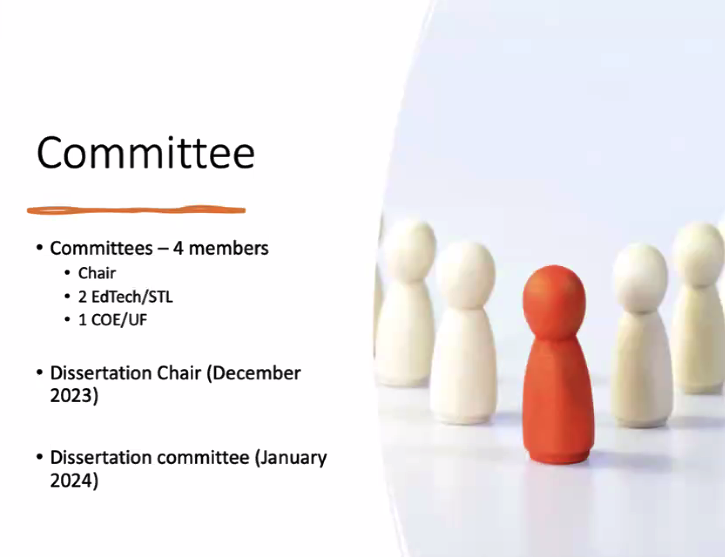 Timeline: Most of you are starting to know your chairs. Feel free to reach out once you know who it is. You won’t know your formal committees until March. During your qualifying exams (quals), you will meet your committee in-person. Quals are meant to be supportive.
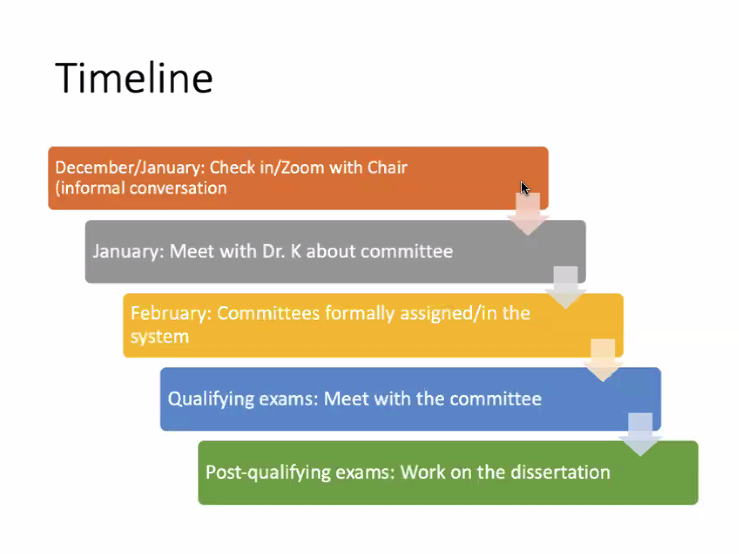 Intro to Quals: Quals are Written & Oral and focus on three areas: (1) theories and histories; (2) area of specialization; and (3) research methods.
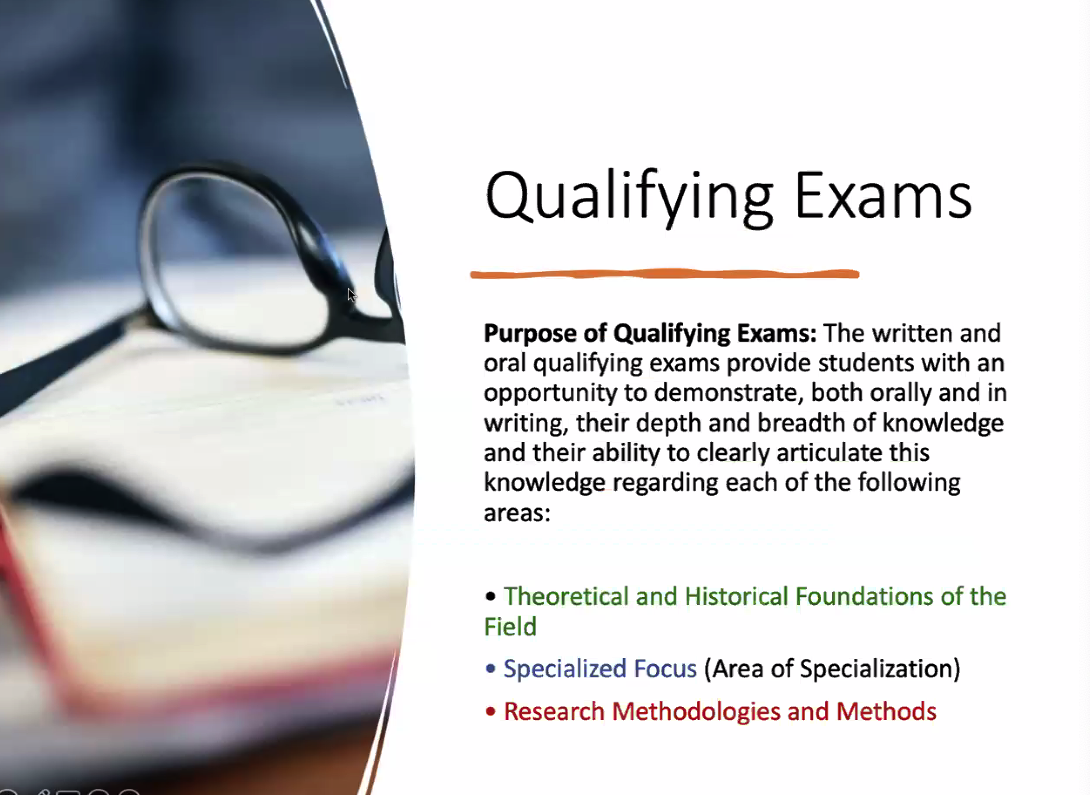 Content of Quals: These are the courses that will be on the quals. Regarding quant  and qual: you will NOT be given datasets and asked to perform calculations in SPSS.
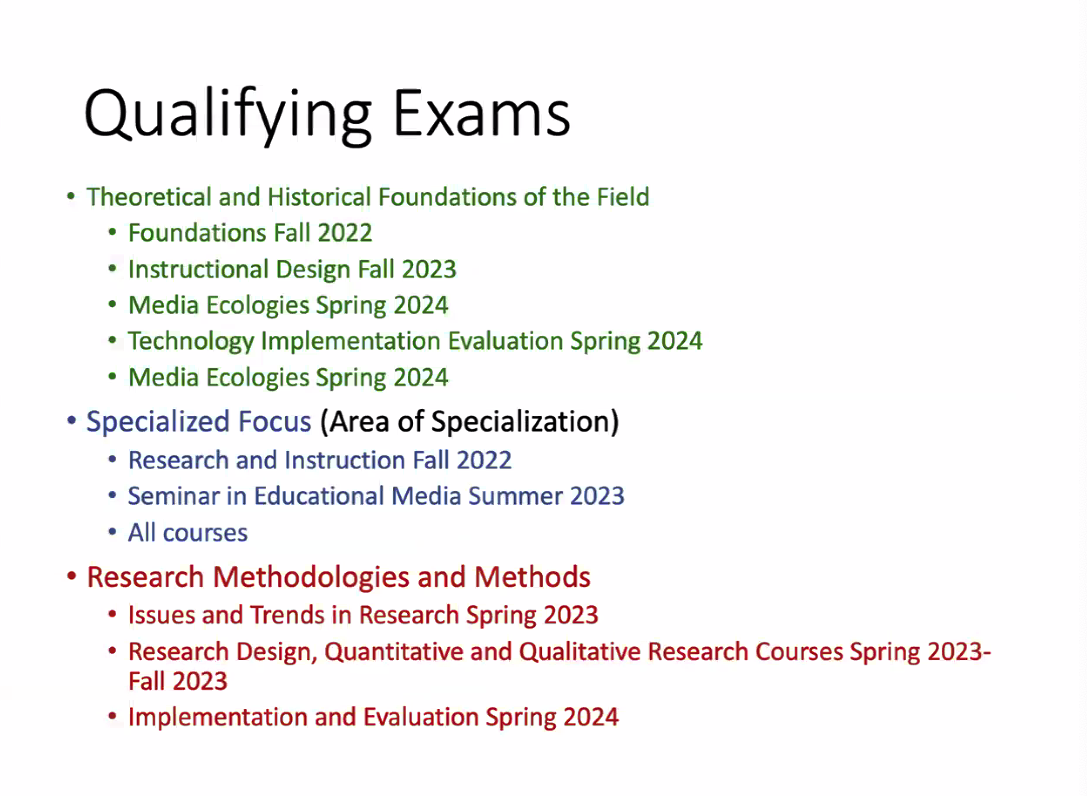 Written Portion: You will be given 3 questions and have an honor code to answer questions in 4 weeks.
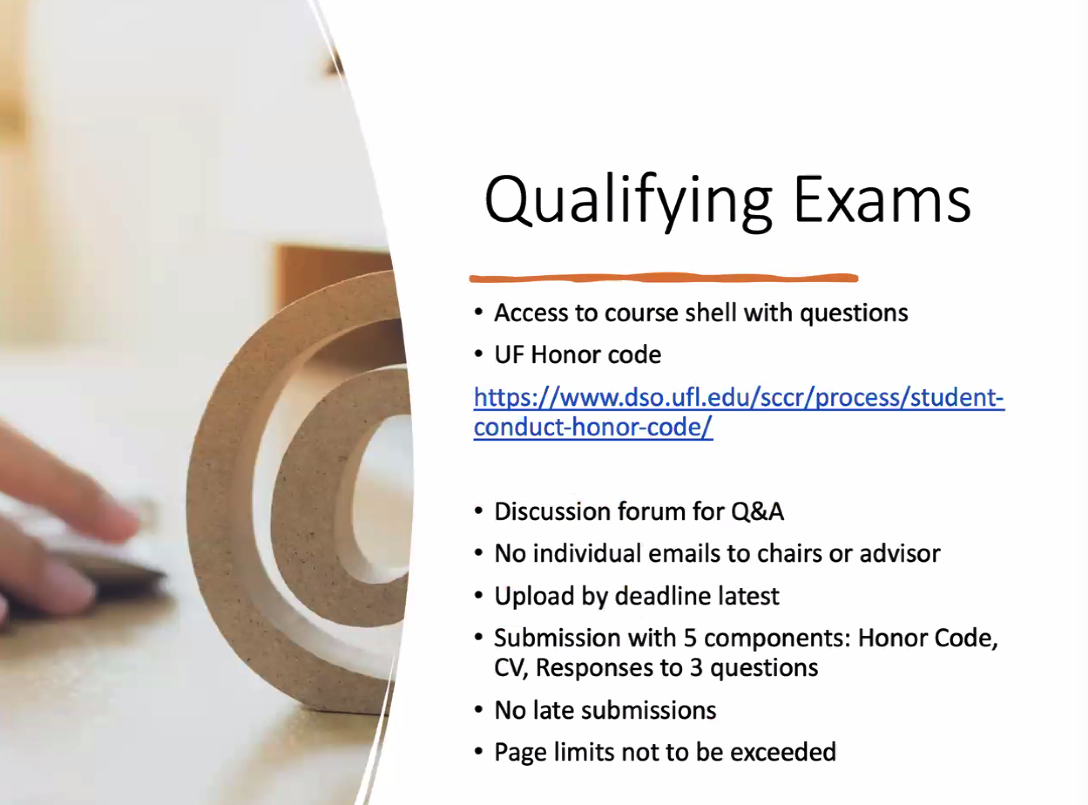 Grading Written Portion: Committee grading is per question. Therefore, you can fail a single question and pass the rest.
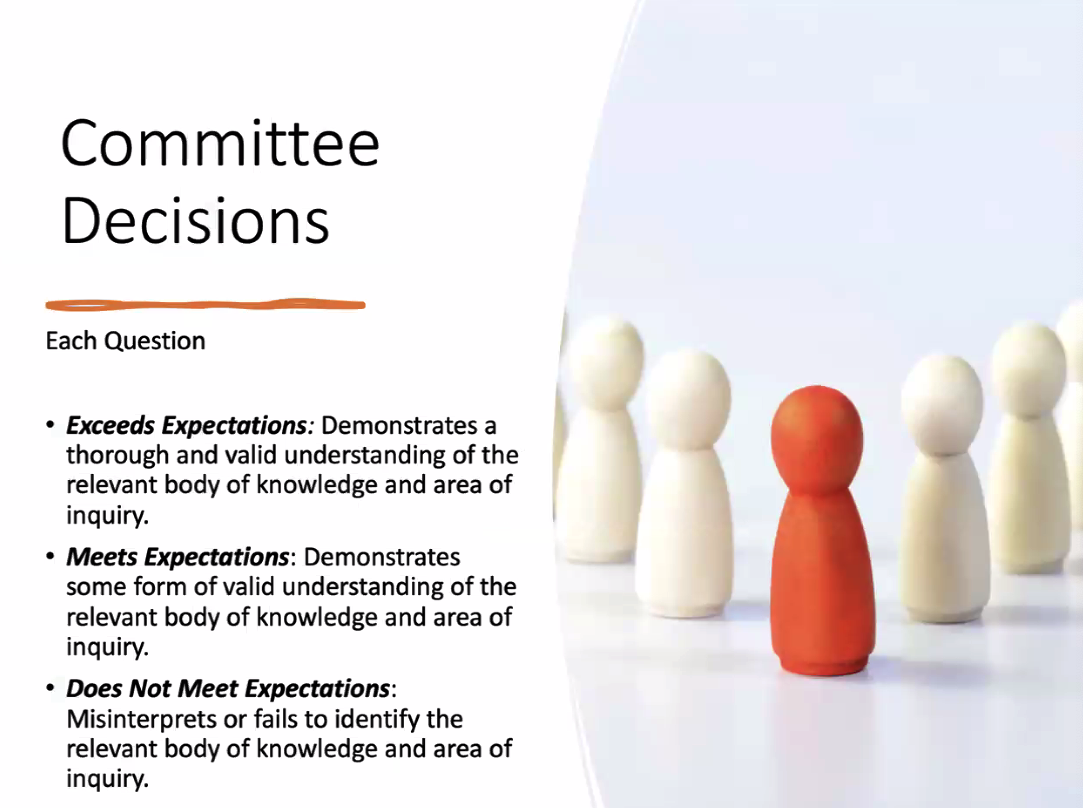 Preparing for Written Portion: Here are some notes on preparing for the Written Portion. Don’t worry about the Oral portion yet. Regarding Perspective & Reflection – “How would you define X?”
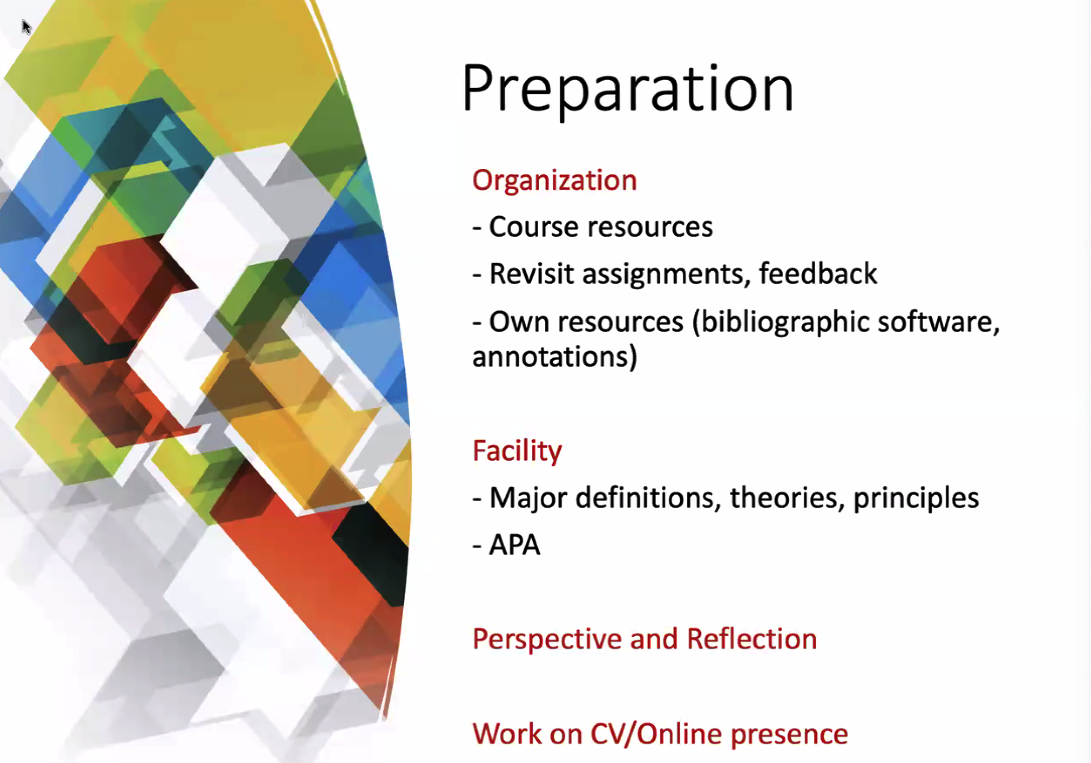 Tips on Passing Qual Questions: Imagine you are asked: What is the Effect of A & B on C? Focus on these 4 things when answering your questions.
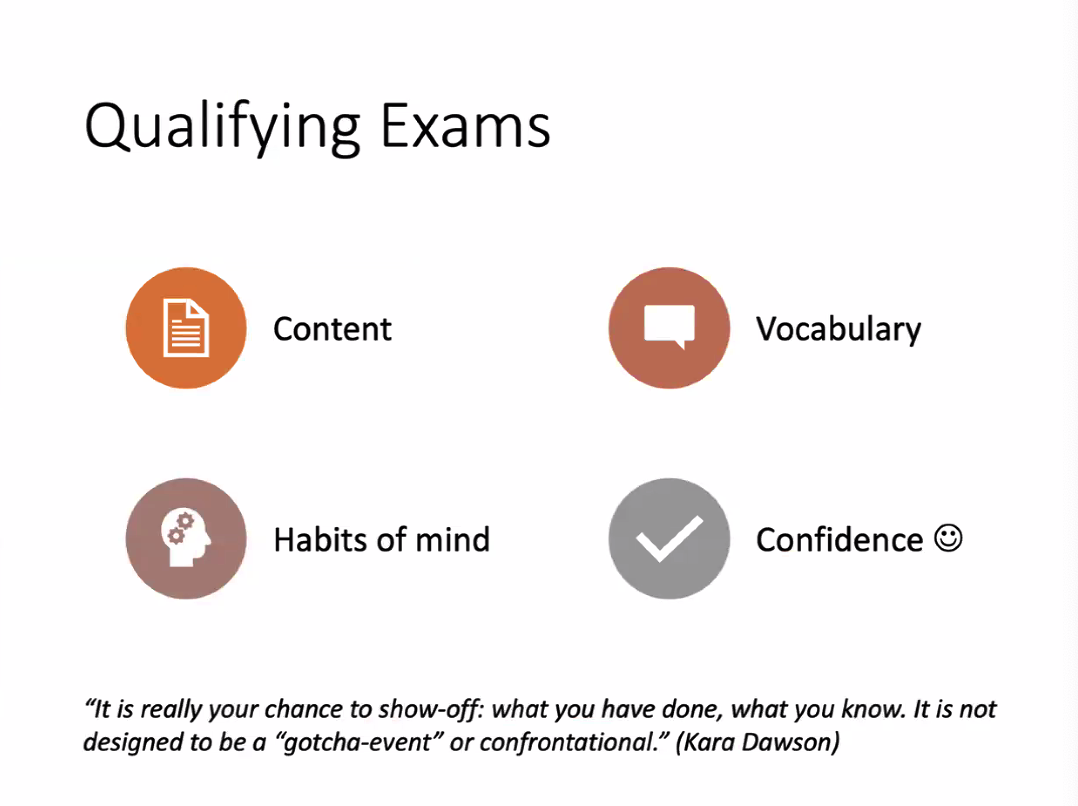 Oral Portion: Dr. Kumar will hold another review session in March and focus more on oral exams.
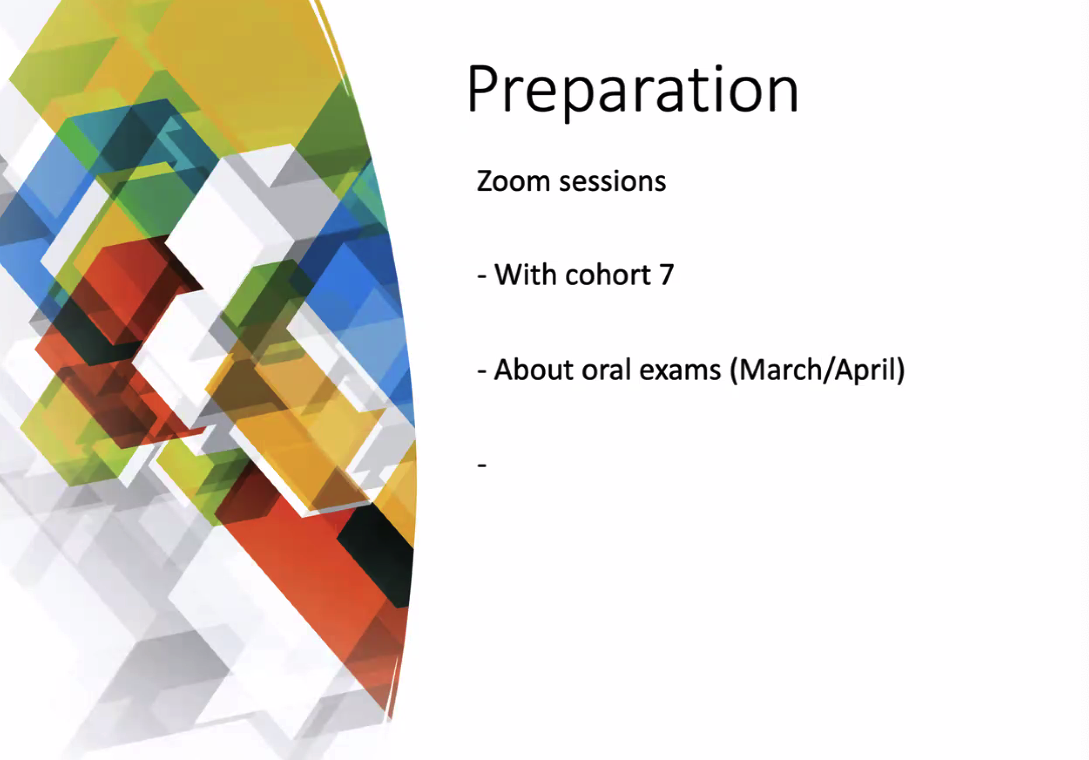